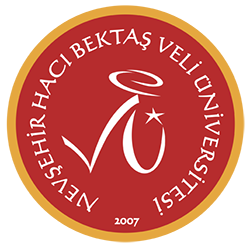 Eğitim Felsefesi
Doç. Dr. E. Zehra TURAN
İdealizm Kavramı
Felsefede idealist yaklaşım Soktates, Platon ve Kant gibi filozoflar tarafından temsil edilmektedir. İdealizm var oluşu, bilinç ve düşünceye önem vererek açıklamaya çalışır.

İdealizm, tüm gerçekliği ruhsal ya da düşünsel sayan, tüm bilgileri algı, imge ve düşünce gibi bilinç süreçlerine indirgeyen görüştür.
İdealizm, felsefede, en geniş anlamıyla, tinsel güçlerin evrendeki tüm süreçleri ya da olup bitenleri belirlediğini savunan tüm felsefe öğretilerini içerecek biçimde kullanılan terim. 

Var olan her şeyi "düşünce"ye bağlayıp ondan türeten; düşünce dışında nesnel bir gerçekliğin var olmadığını, başka bir deyişle düşünceden bağımsız bir varlığın ya da maddî gerçekliğin bulunmadığını dile getiren felsefe akımını niteler.
İdealizm, varlığın düşünceden bağımsız olarak var olduğunu kabul eden "gerçekçilik", "maddecilik" ve "doğalcılık" felsefe anlayışlarının tam karşı kutbunda yer almaktadır. 

İdealizm teknik ve felsefi anlamda kuşkuculuğun pozitivist ve ateist görüşlerin karşısında yer alan bir öğretidir.

Felsefede İdealizm, dünyanın temellendirilmesinde en önemli görevin, bilince ya da maddi olmayan zihne yönelik bir gerçeklik kuramı geliştirmek olduğu düşüncesi üstüne kurulmuştur. 

İdealizm anlayışının temelleri önce Platon'un "Idealar Dünyası Kuramı" yla atılmış olmakla birlikte, daha sonra çeşitli filozoflarca sunulan izahlarla güçlendirilmiştir.
Metafizikte idealizm, bütün fiziksel nesnelerin bütünüyle zihne bağımlı olduğu, onların bilincinde olan bir zihin olmaksızın metafizik anlamda hiçbir varlıkları olmadığı anlayışına karşılık gelmektedir. 

Bir başka deyişle, metafizik idealizme göre gerçeklik her durumda zihne bağımlı olduğu için gerçekliğin gerçek bilgisi ancak tinsel bir bilinç kaynağına başvurularak elde edilebilirdir. 

Buna karşı, idealizm ile taban tabana zıt bir konuma yerleştirilip temellendirilen Maddecilik, zihnin ya da bilincin bütünler halinde fiziksel öğeler ile süreçlere indirgenebileceğini savunmaktadır.
Felsefi anlamda idealizm dünyanın yalnızca düşüncelerin, zihnin, ruhun ya da daha doğrusu, fiziksel dünya var olmadan önce var olan İdeanın bir yansıması olduğu görüşünden hareket eder. 
Duyularımızla bildiğimiz maddi şeyler, kusursuz İdeanın kusurlu kopyalarıdır. 
Antik dönemde bu felsefenin en tutarlı savunucusu Platon'du.
Ancak idealizmin başlangıcı MÖ 6.yüzyıla, ilkçağ Yunan felsefesinde Ksenophanes'e değin uzanır. 
Ksenophanes , çok olanı Bir'e indirgemiş ve bu Bir'i "tüm düşünme" olarak belirlemiştir. 
Ksenophanes'in öğretisi günümüzde metafiziğin kurucusu olarak gösterilen öğrencisi Parmenides 'in kurduğu Elea Okulu eliyle daha bir gelişim göstermiştir: "Varlık, değişmez ve birdir; özne ve nesne bir ve aynıdır."
Platon'a göre "gerçek varlık idea, 'düşünce varlığı'dır." Platon "düşünülür dünya" (idealar dünyası) ile "duyulur dünya" (görüngüler dünyası) ayrımına gitmiş; duyulur dünyayı gölgelerden ibaret bir görünüşler dünyası olarak betimlerken, düşünülür dünyayı değişmez gerçeklikler diye gördüğü idealardan oluşan gerçek dünya olarak ilan etmiştir. 

       Aynı fikir Kant'tan önce İrlandalı rahip ve filozof George Berkeley ve klasik İngiliz ampiristlerinin en sonuncusu David Hume tarafından ileri sürülmüştü.
"Dünyayı duyumlarım aracılığıyla yorumlarım. Bu nedenle, var olduğunu bildiğim tek şey duyu izlenimlerimdir. Örneğin bu elmanın var olduğunu söyleyebilir miyim? Hayır. 
Tüm söyleyebileceğim, onu gördüğüm, hissettiğim, kokladığım, tattığımdır. Bu bakımdan, gerçekte bir maddi dünyanın var olduğunu hiçbir surette söyleyemem." 
 Öznel idealizmin mantığına göre, eğer gözlerimi kaparsam dünya var olmaktan çıkar. Her ne kadar Berkeley idealist düşünceye önemli katkılarda bulunduysa da, idealist düşünce asıl gelişimini Kant 'la birlikte göstermiştir.
Kendi felsefesini "madde tanımazcılık" diye adlandıran Berkeley 'e göre ise; iki tür gerçek varlık-tinler (zihinler) ve idealar-söz konusudur; fiziksel nesneler ise duyusal ideaların toplamıdırlar. 

Dolayısıyla, Berkeley'e göre, bir elmayı algıladığımızı söylediğimizde doğrudan farkına vardığımız duyusal görünüşlerin bir toplamıdır. Bundan dolayı sınırlı bir zihin tarafından algılanmayan şeyler yokturlar; şeyler zihnimize sınırlı zihin tarafından algılandıklarında ulaşırlar: "var olmak algılanmış olmaktır."
Berkeley şeyleri, onlara atfettiğimiz niteliklere ilişkin duyu deneyimimizden soyutlayarak kavrayamayacağı düşüncesinden hareket ederek, fiziksel nesnelerin varoluşunun algılanmak olduğunu, fiziksel nesnelerin yalnızca idealar olarak varolduklarını ileri sürer.
      
       Berkeley 'in fiziksel şeylerin, onları algılayan kimse olmadığında da var gözükmeleri sorusuna yanıtı, onların Tanrı'ın hafızasında var olduklarıdır. Düşüncemizde şeylerin varlığını yaratan yegane güç Tanrı'dır
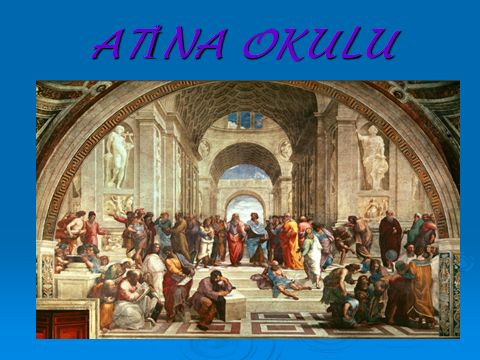 Arthur Schopenhauer
Arthur Schopenhauer , Alman bir filozof, yazar ve eğitmendir. Aynı zamanda Immanuel Kant'ın en çok değer verdiği öğrencisiydi.

       Schopenhauer, Platon'un ve Immanuel Kant'ın etkisinde idealizmin teorisini kendince anladığı boyutunda temsil ederken, bu genel bakışı subjektif idealizmin sınırlarından taşıramamış ve Hegel'in felsefesini de reddetmiştir. 
       Hegel, Schelling ve Fichte'ye ve sonradan kendisini fikirlerinden dolayı onore eden Schleiermacher'e karşı etkileyici polemikler yazmaktan çekinmemiştir.
İdealizm ise ilk defa Gottfried Wilhelm tarafından , 1702 tarihli, "Bayle'in düşüncelerine cevap" başlıklı mektubunda zikredilmiştir. İdealizm, zihnî ve ruhanî değerlerin içinde yaşadığımız âlemden bağımsız olduklarını savunan bir görüş olarak ortaya çıkmıştır.

       Gottfried Wilhelm ( ); bir Alman filozofu, bilim dünyasının önemli sistemci düşünürlerinden biridir. Matematik, metafizik ve mantık alanlarında ileri sürdüğü yeni düşünce ve görüşleriyle tanınır.
Muhafazakâr bir nitelik taşır. İdealist felsefeye göre arkhe insan zihninde bulunan "idea" yani "fikir"dir.

İdealizm, bilginin kaynağının akılda bulunduğunu savunur ve epistemolojiyi ezeli-ebedi hakikatlerin bilgisi olarak görür.

İyilik, güzellik, doğruluk gibi değerler insandan insana değişen, göreceli nitelikler değil; evrenin yapısında bulunan mutlak değerlerdir.

İnsan, akıllı bir hayvandır.
İdealist eğitimde akıllı ve kültürlü bireyler yetiştirmek önemlidir.
Eğitimin diğer kimi amaçları ise uzun vadede insanda yüksek değerler oluşturması, evrensel doğrulara ulaşabilmek, aklını kullanabilmek, zihnini geliştirmektir.
Klasik edebiyat eserleri ile insan ruhunu iyiye ve güzele yöneltmek amaçlanmaktadır.
Platon herkesin yeteneklerine göre eğitilmesi gerektiğini savunmuştur.
Her çocuğun ilgi ve yetenekleri doğrultusunda bir eğitim alması anlayışı ile bağdaştığını söylemek olanaklıdır.
2. Bölüm
REALİZM
İdealizmin karşıt görüşü olan realizm, 
dış dünyanın algılarımızdan bağımsız olduğunu ve 
dış dünyanın ancak ve ancak duyularımızla ve somut olarak öğrenilebileceğini savunur. 
Bu bağlamda realizm, somut gerçekliğe önem verir.  

Realizm, varlıkların, değerlerin, özelliklerin veya belli bir takım  türlerin gerçek, yani insan zihninden veya algılarından bağımsız olarak var olduğunu öne süren görüşe denir.
Realist felsefenin kurucusu Platon’un öğrencisi olan Aristoteles’tir.
Aristotales’e göre gerçek varlık, görüngünün içinde gelişen özdür.
Realizme göre gerçek maddedir. Çünkü madde değişmez, maddi olan nesneler zaman ve uzayda hep vardır.
Ontolojik olarak, realizmin temelini somut gerçeklik oluşturur. 
“İlk nedir?” sorusuna realizm, “içinde yaşanılan somut dünyadır” yanıtını verir. 
Somut gerçekliğin hayal, ruhsal ya da spekülasyona dayanamayacağını savunan realizm, bir şeyin varlığının tespitinin ancak bilimsel yollar ile olabileceğini ileri sürer.
En etkili felsefelerden bir tanesidir.
Epistemolojik olarak, realizm somut gerçekliğin ancak ve ancak beş duyu organı ile öğrenilebileceğini savunur. 
Diğer bir anlatımla, realizme göre bilgilerin kaynağı dış dünya olup bunun öğrenilmesi ise duyumlara dayanır. 
Bir önermenin doğru ya da yanlış olması somut anlamda onun var olup olmamasına göre değişir.
Aksiyolojik olarak, ahlaki değerlerin insanlardan bağımsız olacağını savunan realizm, toplumlara göre değişebilecek ahlaki değerlerin olmadığını ileri sürer. 
Realizme göre, ahlaki değerlerin de bilimde olduğu gibi nesnel bir nitelik taşıması gerekir. 
Diğer bir anlatımla tüm insanlar için ortak ahlaki yasalar bulunmaktadır.
Realizme göre eğitim, kişinin doğal ve kültürel çevresine uyum sağlamasını amaçlar. Bu bağlamda eğitim, dış dünyanın nesnel yollar ile öğrenilmesini gerçekleştirir.
Eğitimin temeli ideal bir dünyanın öğrencilere öğretilmesi değil, var olan gerçek dünyanın öğretilmesini oluşturur. 
Eğitimde birey, evren ve işleyişini akıl ve beş duyu organı yoluyla kavrayacağından bunu sağlayacak Matematik, Mantık, Fizik, Kimya ve Biyoloji gibi pozitif bilimler ve Sosyoloji, Antropoloji ve Tarih gibi sosyal bilimlere ağırlık verilmelidir.
Aristoteles “Politika” adlı eserinde iyi insan ile iyi vatandaş arasında karşılıklı bir ilişki bulunduğundan söz etmektedir ki Platon’da “Devlet” adlı eserinde aynı düşünceden yola çıkmaktadır.
Platon, mükemmel form veya düşüncelerin mutlak dünyası üzerine düşünürken; Aristoteles, doğal ve sosyal olgular dünyasını araştırmak için yaygın gözlem yöntemlerini kullanmıştır. 
Deneysel gözlem ve araştırmanın sonucunda Aristoteles, Gerçekçilik ve Olasılığın bileşimi olarak tanımlanan Varlık’ı ortaya çıkaran bir metafizik sistem kurmuştur.
Aristoteles’e göre eğitim insanların “Eudaimonia’ya (mutluluğa) ulaşmalarını sağlayan, onları mükemmelleştiren bir araçtır. Liberal veya liberalleştiren bir eğitim insanların zihinlerini mükemmelleştirir. Tam bir akla sahip insan mükemmel bir insan demektir.
Eğitim ve realizm 
Bu felsefeye göre gerçek bilgi, doğruluğu gözlem ve deneylerle kanıtlanabilen bilgidir. 
Eğitimin temel amacı akıl gücünü geliştirmek olmalıdır. 
Eğitim, kültürel birikimi yeni kuşaklara aktarma ve onları topluma uyum sağlamaya hazırlama sürecidir. 
Eğitim sürecinde öğretmen kilit konumundadır ve görevi gerçeğin ortaya çıkmasına olanak ve ortam hazırlamaktır.
Eğitimin kapsamı öğrencilerin isteklerine değil, gerçek dünyanın bilgisine bağlanmalıdır.
 Yürütülen eğitim öğrenciye bilgi aktarmalı ve araştırmaya teşvik etmelidir. 
Anlatım, tartışma, deney, gözlem gibi yöntemler kullanılarak eğitim faaliyetlerinin düzenlenmesi söz konusudur.
Realizm gerçekle olan uygunluğu temele alır. Realist eğitim felsefesine göre eğitimin temel amacı insanın kendi potansiyeline ulaşmasıdır. 
Realizme göre eğitim sahip oldukları potansiyeli hayata geçirmeye yardımcı olarak onların mutlu olmalarını sağlamalıdır.
Realist akıma göre okulların işlevi hayatın bilgi yoluyla dönüştürülmesidir.
Realist eğitim felsefesine göre okullar entelektüel ortamlar olmalıdır. Realist düşünürlere göre okullar hem sosyalleşmenin sağlandığı hem mesleklerin kazandırıldığı hem de eğitimle ilgili diğer toplumsal amaçların gerçekleştirildiği yerlerdir.
Realist akıma göre öğretim programının temelinde çeşitli bilimleri tanıtan mantık, bilim teorisi ve felsefe gibi dersler yer almalıdır. 
Bunların yanı sıra sosyal ve fen bilimleri dersleri ile genel kültür dersleri de realist öğretim programında yer almalıdır .
Realist akıma göre insan doğuştan boş levha olarak doğmaktadır. Öğrenciler de bilgi üretecek düzeyde olmadıklarından öğretmenin dediklerini yapmak zorundadırlar.
Realist eğitim felsefesi bazı açılardan idealist eğitim felsefesiyle benzerlik göstermektedir. 
Realist eğitim felsefesi de bir takım değişmez hakikatlerin olduğunu ve bunların öğrenenlere aktarılması gerektiğini savunur. 
Diğer taraftan idealist eğitim felsefesi de realist eğitim felsefesi de öğretmeni merkeze almaktadır.
Kişinin doğal ve kültürel çevresine uyum sağlamasını amaçlar. Bu bağlamda eğitim, dış dünyanın nesnel yollar ile öğrenilmesini gerçekleştirir. 
Eğitimin temeli ideal bir dünyanın öğrencilere öğretilmesi değil, var olan gerçek dünyanın öğretilmesini oluşturur. 
Eğitimde birey, evren ve işleyişini akıl ve beş duyu organı yoluyla kavrayacağından bunu sağlayacak Matematik, Mantık, Fizik, Kimya ve Biyoloji gibi pozitif bilimler ve Sosyoloji, Antropoloji ve Tarih gibi sosyal bilimlere ağırlık verilmelidir.
NATÜRALİZM
NATÜRALİZM VE EĞİTİM
Naturalizm Doğanın tüm gerçeklik olduğu düşüncesinden hareket eder.

Doğadaki süreçler/oluşumlar yavaş , derece-derece ve evrimsel olduğundan eğitimimizin de seyri yavaş olmalıdır.
NATÜRALİZM VE EĞİTİM

Doğanın kendisi insanları, insan doğasını ve tüm varlıkları içeren, bunları açıklayan bütünsel bir sistemdir. Materyalist olan pek çok naturalist gerçekliğin doğaüstü düzeni olduğu anlayışını reddetmiştir.

Eğitimin hedefleri belirlenirken, evrensel düzenin bir parçası olan doğaya ve insan doğasına bakılmalıdır. Doğayı anlamanın yolu duyumlardan geçer, duyum gerçekliğe ilişkin bilgimizin temelidir.
NATÜRALİZM VE EĞİTİM

j.j. Rousseau Felsefesinin temelini insanın karakterinin doğaya göre biçimlenmesi gerektiğine inanır. 
 Emile’de sosyal kurum ve antlaşmaların olmadığı kırsal bir ortamda doğal bir şekilde gelişmesini konu edinir; ve naturalizmle ilerici eğitime dayalı şu düşünceleri ortaya koyar: İnsanın zenginleşip, gelişmesi için en iyi dönem olan çocukluk döneminin belli bir aşamasında eğitime başlanmalıdır.
NATÜRALİZM VE EĞİTİM
Doğal özelliklerle donanmış bir çevreden iyi şekilde yapılacak eğitimle kız ya da erkek çocuklar merakları uyandırılarak düşünmeye ve öğrenmeye hazır hale getirilmeli. 
Rahat, özgür bir atmosfer içinde öğrenen çocuk tercihlerinde özgürdür; ama yapıp ettiklerinin sonucundan sorumlu olmalı ve sonuçlara katlanmalıdır.
NATÜRALİZM VE EĞİTİM
İnsanın öğrenmesinde belirli evreler vardır. gelişme evrelerine göre düzenler. 
Çocuğun gelişimi göstermiştir ki, gelişimine uygun bir öğrenmeye hazırdır ve onun hareketleri, öğrenme davranışları tek tek gelişim evrelerine uygundur. 
Bu evrelere dayalı bir öğrenme olgusu eğitime ilişkin belli bir bilgi birikiminin sonucunda ortaya çıkmıştır.
NATÜRALİZM VE EĞİTİM

Hızlı geçen bir çocukluk dönemini reddeder.Rousseau’dan etkilenen Pestalozzi öğrenmenin yavaş, derece derece, birikimli olması gerektiğini savunur. 
Bu nedenle 20. yüzyılda eğitimciler, erken yaşta çocuklara çeşitli bilimsel konuları öğretip ezberletmekten ziyade onların bizzat deneylerin, projelerin, olup biten olayların içine sokulması gerektiğini savunmaktadırlar.
NATÜRALİZM VE EĞİTİM
Naturalist eğitimin temeli:
Doğa ve doğal olan Gerçek doğadır ve insan da doğal bir varlıktır. O doğuştan iyidir çünkü yaratıcının elinden çıktığında her şey iyidir; insanın elinde her şey bozulur. 
Toplum insanı bozar, istenmedik davranışlar göstermesine neden olur. Eğitim teorisinin anahtar kavramı “doğa” ve “doğal olan” ,“yapay olmayan”dır.
Eğitimde doğal yöntem- sade kendi kendine gelişen, özgür ve orijinal bir insan doğası yaratmaktır. İnsan hayatı doğumundan itibaren bozulmamış içgüdülerden kaynaklanan davranışlarla yönlendirilir. 
İnsan doğasının doğuştan iyi, yani insanların günahkar olmalarından dolayı erdemlerini yitirdiklerini savunan doktrinle çatışır. Doğa çok değişik olguları içerir ve her zaman doğrunun ve insan yaşantısının deneyimlerinin kaynağıdır.
NATÜRALİZM VE EĞİTİM
Bilgi bilim, bilmek Odak noktası gerçekliği unsurlarına ayırmadır.
Gerçekliği bütünden ziyade her bir parçada görürler. Gerçekliğe ilişkin bir doğru ve bilimsel bir sonuç elde etmek için objeleri en küçük parçalar haline getirmek gereklidir.
Yanlış düşüncenin kaynağı, doğru duyumsamaya dayanmayan kurgusal ve soyut düşüncedir. Çocuk büyüyene dek hiçbir dini inanç ahlaki değer yargısı ona verilmemelidir. O kendi inanç ve değer yargılarını kendi mantığıyla oluşturmalıdır.
NATÜRALİZM VE EĞİTİM
Değer-ahlak Değerler insanların çevreleriyle etkileşiminden doğar.
Ahlak temel insan ihtiyacıdır. Beslenme, ısınma gibi çocuğun annesi tarafından karşılanan bu temel ihtiyaçların doyumu, çocukta sevgi, güven ve duygusal güvenlik duygularını oluşturur. 
Bu duyguları insan daha sonra ailenin diğer üyeleriyle toplumun üyeleriyle ülkedeki vatandaşlarla dünyadaki diğer insanlarla ve nihayet Tanrıyla ilişkisinde yaşar.
NATÜRALİZM VE EĞİTİM
Öğretmen öğrenci ilişkisi
Doğal bir öğretmen modeli çizer. 
Çocuk merkezli ve ilerici bir öğretmen vardır. Öğretmen doğayla uyum halinde olmalı. 
Öğretmen öğrencisini öğrenmesi için zorlamak yerine onun çevreyle etkileşimini geliştirip, açıklamalarla etkileyecek eseri okuması için teşvik eder. Öğretmen, acele etmeyen, sabırlı ve seçeneklere yer verendir. Öğrenci hazır olduğunda öğrenir.
NATÜRALİZM VE EĞİTİM

Öğretmen doğruları söylemeyip bilginin keşfedilmesini sağlar. 
Öğrenim çevresini ve öğrenenin karakteriyle kişiliğini biçimlendirme işi onun kontrolü altındadır. 
Öğretmen öğrenmeye rehberlik edendir. 
Eyleme, araştırmaya, yaparak öğrenmeye önem verirken kitapları ezberletmekten, bilgileri harfi harfine öğretmekten kaçınır. 
Çocuk, ayartıcı bir toplumun kötülükleri tarafından bozulmamış ilkel ama asil ruhlu bir varlık olarak tanımlanır.
PRAGMATİZM
Pragmatizm 20. y.y’da Amerika’da Ortaya Çıkmıştır.
Geleneksel Felsefeler Doğrunun İnsanın Deneyimlerinden Bağımsız Genel Geçer Olduğunu Savunurlar. 
Pragmatistler Doğrunun İnsanın Yaşantısından (Deneyimlerinden) Kaynaklanan Deneysel/Pratiksel Bir Olgu Olduğunu İleri Sürer.
Pragmatik Felsefeciler Eylemlerimizin Sonuçlarının Tamamen Bilimsel Bir Tavırla Test Edilmesinden yanadırlar.
Pragmatizmin odak noktası John Dewey’in deneyci ya da faydacı düşünceleri oluşturmaktadır.
Dewey’e göre, felsefenin yöntemi, bilimin yöntemi gibi deneyseldir. Düşüncelerimiz de insan problemlerinin çözümünde kullanılan araçlardır.
Dewey, düşüncelerini eğitim problemleri üzerinde yoğunlaştıran bir filozoftur.
JOHN DEWEY
Chicago Üniversitesinde 1896’dan 1904’e kadar laboratuvar okulunu yönetmiştir. 
4 yaşından 14 yaşına kadar devam eden çocuklar grup olarak çalışma imkanı bulmuşlardır. 
Ayrıca bu okulda oyun, araştırma, doğa araştırması ve kendini ifade gibi aktivitelere yer veren aktif öğretim yöntemi uygulanmıştır. 
Bu faaliyetlerle öğreneni uyarılması ve ona önceki yaşantılarının yeniden hatırlatılması planlanmış ve bunun için okul küçük bir toplum modeli haline getirilmiştir. 
Çocukların bireysel eğilimleri bir arada yaşanılan bu okul topluluğunda yönlendirilir.
JOHN DEWEY

Dewey okulun işlevini bir eğitim reformu yaratacak yeni düşünceler/idealler ve standartlar ışığında belirlemiştir. 
O, okulun sosyal işlevine çok önem verir; çünkü okul «özel bir sosyal topluluk» ve «sosyal bir çevre» dir. Ona göre küçük bir toplum modeli olan okul, çocuğun asıl topluma hazırlanmasını kolaylaştırırken, kendini ifade etmesini ve güçlerini kontrol altına almasını sağlar.
Dewey, «çocuk ve müfredat program’da» adlı yapıtında müfredat programlarla, çocuğun ilgisi ve gelişim evresi arasında kurulan ilişkidir. 
Öğrenmede kişinin deneyimlerini/yaşantılarını temel alan Dewey, çocuğun hazır bilgilerinden hareket eden bir öğretimi tavsiye eder.
Dewey, problem çözümlerine dayalı deneysel düşünmeyi savunur. Bilimsel yönteme dayalı bir düşünme ile varsayılan hipotezlerden hareketle sınırları belirli tanımlara varılır. 
Dewey’in tanımladığı şekliyle düşünme, problem çözümüne dayalı bir eğitimsel araştırma yöntemidir.
Dewey, temelde eğitimin araştırma özgürlüğünün olduğu demokratik bir ortamda çok daha etkili yapılacağını savunur.
Dewey’in eğitim düşüncesi onun, düşünce ve eylemi yaşantının/deneyin ayrılmaz unsurları olarak düşündüğü deneycilik görüşüne dayanır. 

Ona göre düşünme ve eylem/pratik birbirinden ayrılmaz, düşünme eyleme dönüşmedikçe tamamlanmış sayılmaz.
Eğitim liberaldir veya liberalleşmelidir, çünkü eğitim bireylere sosyal ve mesleksel çeşitli problemlere ilişkin bir yöntem (metodoloji) kazandırarak onları özgürleştirir, güzel ve yararlı sanatlar arasındaki ayrım, güzellik ve işlevsellik bir araya getirilerek çözülmez. 

Dewey, ‘deney kesin değildir’ tezini ileri sürer. Var olmak demek değişen bir dünyada bulunmak demektir.
Eğitim Felsefesinin Temeli
1. öğrenen; yaşayan bir organizma, yaşamını sürdürmek için etki veya enerjiye sahip biyolojik ve sosyolojik bir fenomendir.
2. öğrenen hem doğal hem de sosyal bir çevrede yaşar
3.kendine özgü davranışlarla hareket eden öğrenen birey çevreyle sürekli bir ilişki halindedir.
4. Çevreyle ilişkisinde birey ihtiyaçlarını karşılamak için uğraşırken problemlerle karşılaşır.
5. Ve problemleri çözme sürecini öğrenmesi çevre içinde gerçekleşir.
Ahlak 

Dewey, değerlerin insanın çevresindeki olgulara/olaylara gösterdiği tepkilerden kaynaklandığına inanan rölativist bir ahlakçıdır.
Dewey, değerlerin hiyerarşik düzeninin reddetmesinin yanı sıra etkili bir değer olan gelenek ve göreneğe dayanan değer kuramlarını da kabul etmez.
Gelenek ve görenekler ya da evrensel hiyerarşiler üzerine temellendirilen değer sistemlerinin tersine Dewey amaç, araç ve sonuç ilişkilerine dayanan bir değerlendirme kriteri ileri sürer.
Dewey’in değer kuramı, eğitim kurumlarında özgür bir sınıf ortamını ve araştırıcı zihinleri teşvik eder. Bu durumda etkisi uzun süren düşünce ve değerler etkisini yitirme veya yeniden yapılanma gibi riskler taşırlar.
Eğitim 
Eğitim süreci, genel olarak kişiyi olgunlaştıracak kültürel bir çevre sağlayarak, ona grup yaşamına katılımı kolaylaştıracak dil, bilgi ve yetenek kazandırır.

Okul ve eğitim, kişinin grup etkileşimine girebilmesi için gerekli sembol ve dilsel araçları sağlayarak onu olgunlaştıran bir düşünme sürecidir.

Dewey, eğitimin hem tutucu hem de yeniden inşacı özellik taşıdığını ileri sürer.
Eğitim toplumun olgunlaşmamış üyeleri olan çocuklara yetişkinlerden kültürel mirasın geçişini ve böylece kültürel bir akışı sağladığı için tutucudur. Eğitim, çoğunlukla göreneklerin, ahlakın, geleneklerin ve dilin öğretildiği değer yüklü bir süreçtir.
Eğitim 

Kültürel mirasın taşıyıcısı olan eğitim, topluma kültürel unsurları nakletme aracı olup, böylelikle sürüp gider. 
Dewey’e göre bireyler toplumun diğer üyeleriyle bir arada yaşarken kültürün değerleri ve diğer unsurları aracılığıyla sosyalleşirler. 
Böylelikle eğitim, toplumun kültürel yetilerini, değerlerini ve bilgisini yeni nesillere transfer eden ve böylece de kültürün devamını sağlayan bir araç, bir süreç işlevi görür.

Dewey, insan kültürünün de değişmekte olduğuna inanır. İnsan bilimsel yöntemi kullanarak değişimi yönlendirme olanağına sahiptir.
VAROLUŞÇULUK
VAROLUŞCULUK

Varoluşculuk bireyin deneyiminin tekilliğini, biricikliğini insan doğasının temeli olarak gören felsefe akımıdır.
Birey merkez olarak kabul edilir ve bu nedenle öznel yargılar önemlidir.
Evren anlamsız ve saçmadır. 
İç daralması, kaygı, bunaltı, titreme, ürperme, boğuntu ya da can sıkıntısı gibi terimlere sıklıkla rastlanır.
Varoluş özneden önce gelir.  
İnsan seçimlerinde özgürdür.
VAROLUŞCULUK

19.yy ortalarında baskın sistematik felsefeye karşı olarak doğmuştur. Kierkegaard ilk varoluşcu filozof olarak kabul edilir. 
Akım felsefenin yanında teoloji, drama, resim, psikoloji ve özellikle edebiyat alanında da etkisini göstermiştir. J.Paul Sartre ile güçlenmiştir. Ayrıca Heidegger, Marcel, Buber, Jaspers de vardır.
VAROLUŞCULUK

JEAN PAUL SARTRE 
Siyasal aktifliği hiçbir zaman felsefi kişiliğini gölgelememiştir. Özgürlüğün Yolları, Bulantı, Gizli Oturum, Kirli Eller, Sözcükler, Duvar önemli eserleridir. İyimser bir felsefe ortaya koyar. Varoluşculuk hümanizmdir. Özgürlük ve bağımlılık
Bireyciliği savunur.
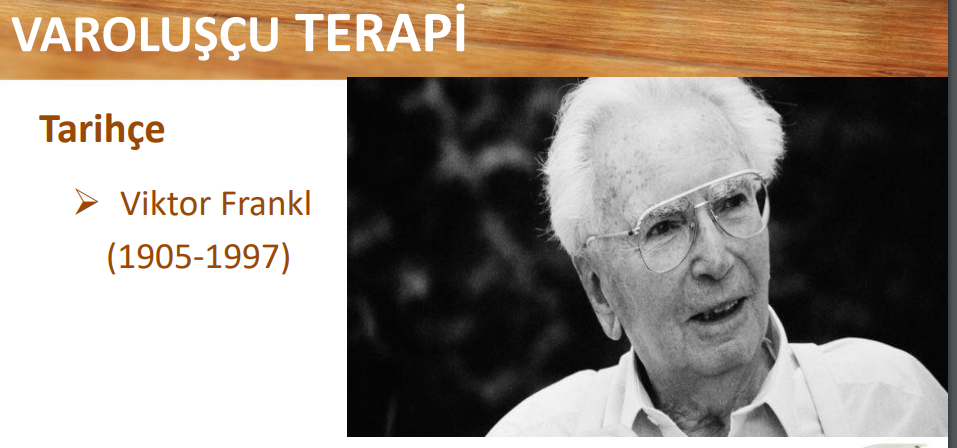 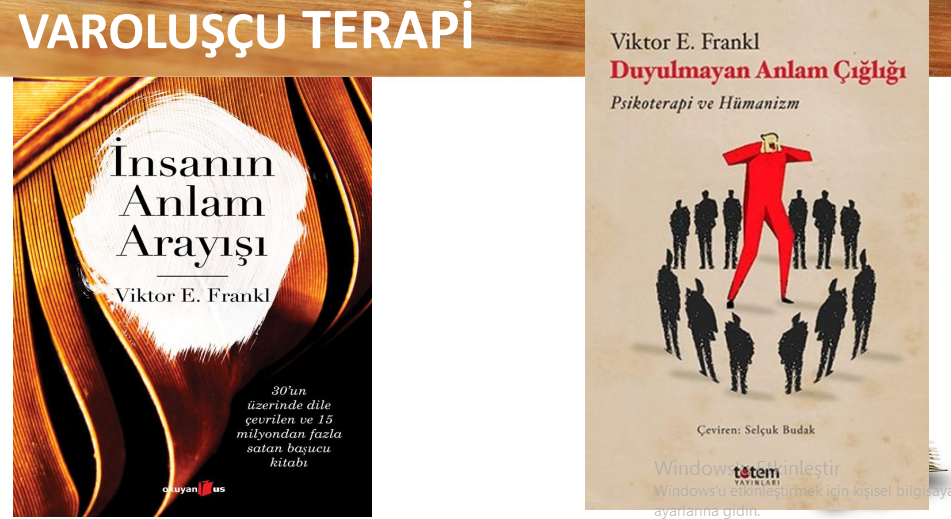 İnsan Doğası Görüşü: 
Terapiyi bir dizi teknikle tanımlamaya karşı çıkarlar. Varoluşçu gelenek, insanın sınırları ve ölümlülüğü ile fırsatlar ve seçenekler arasında bir denge arayışındadır.
Varoluşçu yaklaşıma göre, insanın içinde bulunduğu koşulların temel boyutları: 
Kendi farkındalığına varma kapasitesi 
Özgürlük ve sorumluluk 
Bireyin kendi kimliğini oluşturması ve diğerleriyle anlamlı ilişkiler kurması 
 Anlam, amaç, değerler ve hedeflerin araştırılması
Yaşamın bir koşulu olarak kaygı 
Ölümün ve yok olmanın farkına varılmasıdır.
Önerme 1: Kişisel farkındalık kapasitesine sahip olma
Bu kapasiteden dolayı kendimizi ifade edebilir ve tercihler yapabiliriz.
Ne kadar çok kendimizin farkına varırsak, o kadar çok özgürlük kazanma olanağı buluruz.
Ölümlülük,
Eylemde bulunma potansiyeli
Eylemlerin seçimi
Anlam
Yalnızlık, anlamsızlık, boşluk, suçluluk duyguları
Önerme 2: Özgürlük ve sorumluluk 
Kendi seçenekleri arasından uygun olanı seçme özgürlüğü… 
Yaşam tarzımız ve geldiğimiz konum, seçimlerimizin bir sonucudur. 
Yaşamımızdan, eylemlerimizden ve eyleme geçmekteki başarısızlıklarımızdan kendimiz sorumluyuz. 
Özgürlük ve sorumluluk el ele gitmektedir.
Önerme 3: Kimlik bulma çabası ve diğerleriyle ilişkiler 

Kişiler aynı zamanda diğer varlıklarla ve doğayla ilişki kurmak için dış dünyaya açılma isteği içindedirler. 

Her birimiz, kişisel kimliğimizi bulmak veya yaratmak için bir ben ararız.
Önerme 4: Yaşamın anlamını bulma çabası 

Anlamlılık duygusuna sahip olmak ve yaşamda bir amaç edinmek için mücadele vermek. 
Varoluşçu terapi, yaşamlarının anlamını sorgulamaları için danışanlara yardımcı olacak bir kavramsal kapsam sunmaktadır. 
Eski değerlerden kurtulma sorunu.
Anlamsızlık.
Yeni anlamlar oluşturmak.
Önerme 4: Yaşamın anlamını bulma çabası 
Kozmik anlam / Dünyevi (kişisel) anlam 
Özgecilik Bir nedene adanmak (aile, devlet, politik görüş, dinsel nedenler vb.) 
Yaratıcılık 
Hedonistik çözüm 
Kendini gerçekleştirme 
Kendini aşma (Benliğin dışına ve üstüne çıkma) (Yaşam döngüsü, Erikson). 
Yaşamak için bir «neden»i olan kişi hemen her «nasıl»a dayanır. (Nietzsche) 
İstediğim tek şey, somut bir örnek yoluyla okura, yaşamın her durumda hatta en acınası durumlarda bile potansiyel bir anlam taşıdığını anlatabilmekti.
 (Viktor Frankl).
Önerme 5: Bir yaşam koşulu olarak kaygı 

Kaygı, insan olmanın kaçınılmaz bir parçası olarak yüzleşmemiz gereken hayatta kalmak, korunmak ve varlığını savunmak için bireyin kişisel olarak verdiği çabalardan doğmaktadır. 

Ölüm, özgürlük, varoluşsal yalıtım, anlamsızlık gibi olgularla yüzleşmenin kaçınılmaz sonucu.
Önerme 6: Ölüm ve varoluşun farkına varılması 
Varoluşçular, ölümün yaşama anlam getiren temel insan koşulu olduğunun farkına varılması gerektiğini düşünürler. 
İnsanın ayırıcı özelliği, gelecek gerçeğini ve ölümün kaçınılmazlığını kavrama yeteneğidir.
 Ancak ölümlü olduğumuzun farkındaysak, projelerimizi tamamlamak için sonsuz zamanımız olmadığını ve geçen her dakikanın çok önemli olduğunu biliriz. 
Ölüme ilişkin farkındalığımız yaşamın ve yaratıcılığın esin kaynağıdır.
Varoluşçulukta İnsan, Bilgi, Değer.

İnsan, var olandan daha da fazlasıdır.
Bilgi kişinin kendi bilincinden kaynaklı olarak ortaya çıkar ve bu bilgi ürün deneyimi olarak içerik ve duyguların bir araya getirilmesi ile meydana geldiğini savunur.
Değerlerin mutlak olmadığını ve dış ölçütlerle belirlenmediğini savunur.
Değer kişisel ve bireyseldir.
Eğitim

Hayatı kişisel olarak incelemek için bir yoldur.
Eğitim hayat içindir.
Yaşanılan dünyayı anlama, doğru kararlar vermek, doğru seçimler yapmak.
Eğitimin özü diyalogtur.
Ben-sen ilişkisi. Öğretmen öğrenci ilişkisi

AMAÇ:
Bireyleri otantik, özerk ve yaratıcı yaşama yönelik olarak özgürleştirmek ve güçlendirmektir. 
Öğrencinin kendini gerçekleştirmesini yardımcı olmak..
Ölümle yüzleştirmek
Doğru seçimler  yapmak.
DAİMİCİLİK
Eğitimin temel amacı evrensel değişmeyen bilgiyi aktarmaktır.
Daimicilik, idealizm ve realizmden etkilenmiştir.
Bu akım temelde, eğitimin mutlak ve değişmez bazı ilkelerinin olması gerektiğini savunur.

Bu ilkelerin başında insanın özünün değişmemiş olması gelmekte olup bu öz ise akıl ve mantıktır.
Bu bağlamda eğitimin temelinde akıl ve mantık eğitimi bulunmaktadır.
Eğitim, evrensel nitelikteki belli gerçeklere göre düzenlenmelidir.

İnsan doğası ve ahlaki ilke ve değerler her yerde aynı olduğu için, eğitim bu değişmez gerçeklere göre insan yetiştirmelidir.
Tüm doğru, mutlak ve kesin bilgiler insan zihninde önceden olduğundan eğitim programı, insan aklını kullanmasına olanak sağlayarak evrensel doğru bilgilere ulaştırmalıdır.
Entelektüel ve elit eğitim esas olmalıdır.
Öğretmen konuları derslerde bitirmeye çalışmalıdır.
Sınıf ortamında yaşamın gerçekleri değil, ideal olanlar öğrencilere sunulmalıdır.
Sınıf ortamında öğretmen otoriter ve güçlü olmalıdır.
Eğitimde bireysel farklılıklar olmadığından, öğrenciler için tek bir program yeterlidir.
Öğrencinin kişiliğinin ön plana çıkarılması değil, öğretmene ve derslere uyumluluğu önemlidir.
Sınavlarda, gerçeğe ulaşmak için öğrencinin aklını çalıştırmaya yönelik sorular sorulmalıdır.
Öğrenci gerektiğinde konuları ezberlemek durumundadır.
Öğrenciler, kendileri için neyin iyi, neyin kötü olduğuna karar verebilecek yaşta olmadıklarından onların ilgileri önemli değildir.
Eğitimde tümevarım (parçalardan bütüne) yöntemi kullanılmalıdır.
Daimicilik aklı ön plana çıkaran ve insan doğasının en iyi yanını akıl olarak gören eğitim felsefesi akımıdır. Daimicilik akımını takip eden düşünürler, eğitimin evrensel nitelikteki belli gerçeklere göre şekillendirilmesi üzerinde dururlar.

Daimicilik akımına göre insanın doğası ve ahlaki ilkeler değişmez. İnsanların bu değişmez ebedi gerçeklere göre yetiştirilmesi gerekir. Eğitim sağlam ve doğru karakterli insan tipi yetiştirme işiyle meşgul olmalıdır.
Bu bağlamda eğitimin görevi değişmeyen kültürel ve evrensel değerleri öğrencilere aktarmaktır. Öğrencinin özgürlüğü söz konusu bile değildir. 
Amaç kurallara uyan zeki, akıllı ve terbiyeli bireyler yetiştirmektir.
Bireylerin doğrulara yalnızca akıllarını kullanarak ulaşabileceklerini savunan bu anlayışın en önemli amacı, akıllı bireyler yetiştirmektir. 

İnsan doğasının en iyi yanı “akıl”dır. 
Bu nedenle, eğitimde insan zihninin gelişmesine (entelektüel eğitime) önem verilmesi gerekir.
Bu akımın temelinde “Klasik realizm” yatar. Bu eğitim görünüşü aynı zamanda idealistlerin birçoğu da destekler.
Çocuklara kendi dönemlerinde hoşlarına giden şeyler değil, gerçekten önemli olan kalıcı bilgiler ve değişmez değerler öğretilmelidir. 
Okul hayata hazırlık yeridir.

Mantık, klasik (Latince, Yunanca) ve modern diller, matematik ve özellikle Batı dünyasının büyük ebedi eserlerinin öğretilmesi çok önemlidir. 
Kitabi bilgiler asla eskimez, geçmişin mesajı ortadan kalkmaz.

Tüm bunların öğretilebilmesi için öğretmen otoriter bir role sahiptir. Öğrenci ilgi ve istekleri önemli değildir. Konuların işlenişi, insan akıllı kabul edildiği için Sokratik yöntem’dir.
DAİMİCİLİK AKIMININ TEMEL İLKELERİ

Değişmeyen, evrensel bir eğitim anlayışı olmalıdır.
Entelektüel eğitim savunulmalıdır. İnsanın en önemli özelliği düşünme yeteneğidir. İnsan kendini akıllıca yönetebilecek şekilde yetiştirilmelidir.
Evrensel ve ebedi (değişmez) gerçeğe uyum için eğitim gereklidir. Eğitimde amaç, insanların dünyanın durumlarına uymalarını değil, değişmez gerçeklere (ideal-ide) uymalarını sağlamaktır.
Eğitim hayatın bir kopyası (taklidi) değil, ona hazırlıktır. Daimicilere göre, okullar hiçbir zaman gerçek hayatın bir kopyası veya toplumun bir benzeri olamaz. 
Okulun amacı, insan zihnini geliştirmek olmalıdır.
DAİMİCİLİK AKIMININ TEMEL İLKELERİ

Çocuk ve gençlere dünyanın hem manevi hem de maddi gerçeklerini tanıtacak bilgiler verilmelidir.
Büyük kitaplar (Klasik eserler) eğitimi verilmelidir. Öğrencilere evrensel sorunlar ve insanlığın üstün nitelikteki dilek ve istekleri edebiyatta, felsefede, tarih ve tabii bilimlerde geliştirilmiş olan eserler yoluyla öğretilmelidir.
DAİMİCİLİK
Dayandığı felsefeler:
Realizm
Thomizm
Yeni Thomizm
Yeni Skolaktisizm


Savunanlar: J. Maritain
R. Hutchins
M. Adler
A. Bloom
ESASİCİLİK 

Bagley, Bestor, Bennett, Hirsch.
Esasicilik, bir felsefeye bağlı olmaktan ziyade direkt olarak bir eğitim hareketi şeklinde doğmuştur.

Eğitimin amacı, geleneksel eğitim felsefeleri için kabul edilen esasici eğitim felsefesine göre toplumu değiştirmeden kültürel mirasın aktarılması yoluyla korumaktır. 
Esasicilik akımının temelinde realizm ve idealizm vardır.
Esasiciliğin temel amacı, bireylerin zekalarını geliştirmelerine ve yeteneklerini eğitmelerine yardımcı olmaktır. 
Bu felsefi harekette, öğretmenler bu alanda uzmandır ve geleneksel değerlerin öğretilmesi geniş çapta yayılmıştır. 

Temel becerileri (okuma, yazma, sayma) vurgulayan bu felsefede, temel konular (anadil, bilim ve tarih) de temel bir odak noktasıdır. Programın konu alanı vurgulanır.
Zamanın deneyimlediği kalıcı temel sorunların ve değerlerin seçimine değer verirler. Eğitimin misyonu kültürel mirası aktarmaktır. 
Bu eğilim, sınıfta öğretmen otoritesinin vazgeçilmez eğilimini savunmakta ve eğilimi daha çok öğretmen merkezli ve konu merkezli yöntemlerin, stratejilerin ve tekniklerin kullanımına odaklanmaktadır.
Öğretmenin doğasında çoğu zaman zorlama ve çok sıkı çalışma vardır.
Eğitim ve öğretim süreçlerinde girişim öğrenciye kıyasla öğretmende daha çok olmalıdır.
Konu alanının çok iyi özümsenmesi, eğitim sürecinin özünü oluşturur.
Okul içerisinde zihinsel disiplin yaklaşımlarının geleneksel metotları kullanılmalıdır. 
Hayatın bütününü kavratacak ve genel kavramları geliştirecek biçimde bir öğretimin yapılabilmesi için tekrar, soyut düşünme, araştırma, alıştırma, disiplin, ezber ve düz anlatım gibi geleneksel öğretim yöntemleri kullanılmalıdır.

Geçmişten gelen temel değer ve bilgilerin önemli kısımları korunarak yeni nesillere öğretilirse, yeni nesil için geçmişin başarıları üzerine daha iyi bir uygarlık kurulabilir.
Esasici Eğitimin Amaçları

Gelenekseldir
Temel bilgi odaklıdır.
Disipline dayalıdır
Öğretmen yönelimlidir
Ders kitabı temellidir
Değer odaklı karakter gelişimine yön verir.
Esasici Eğitim Programı Amaçları

Amaç, öğrencilere temel akademik bilgileri, vatanseverliği, ve karakter gelişimini aşılamak.
Öğrencilerin hem okulda, hem de toplumda otoriteye saygı duyması.
Eğitim programının içeriğinde konular açıkça tanımlanmış, üniteler temalar bazında ayrıştırılmıştır.
Matematik, İngilizce, fen bilimleri, sosyal bilimler, bilgisayar, yabancı dil dersleri esastır.
Bilişsel öğrenme ve disiplin esastır.
Ölçme akademik başarı üzerindedir.
Öğrencilerin yükselmesi aldıkları akademik nota bağlıdır.
Öğretmen merkezlidir.
Öğrenciden beklenen, akademik bilgi ve beceri kazanmaktır.
Öğretmen tek uzmandır.
Ulusal ve uluslararası sınavlarda üstün başarı göstermelidir.
Öğrenciler sıkı çalışmak zorundalar.
Zihinsel olarak zorlanmalılar.
Eleştiriler:

Rekabete ve sınırlı sayıda kazanana odaklanma.
Sabit düşünce ve temel inançlara odaklanma.
Sınavlara gereğinden fazla önem verme.
Öğrenmeyi sınırlı unsurların oluşturması
Sayısal ve sözel zekaya vurgu.
İLERLEMECİLİK
İlerlemecilik, pragmatizm akımının eğitime uyarlanmış biçimidir. Pragmatizmde değişim ya da değişme fikri, gerçeğinin özü olarak görülür. Bu nedenle de eğitim felsefesindeki ilerlemecilik akımında da eğitimin sürekli bir gelişim içinde olduğu öne sürülmektedir.

Bu bağlamda eğitimciler yeni bilgiler ve çevredeki değişmeler ışığında politika ve yöntemlerini değiştirebilmeli ve bunları eğitime uyarlayabilmelilerdir. Çünkü eğitimin özü, tecrübenin sürekli olarak yeniden inşa edilmesinde, yeniden biçimlendirilmesinde yatmaktadır.
İlerlemecilik, pragmatist felsefeye dayanır ve pragmatist felsefenin eğitime uygulanması olarak kabul edilir. Pragmatist felsefenin savunduğu temel görüş değişim olduğu için, ilerlemecilik akımı, geleneksel eğitimin katı disipline dayalı, müfredat ve öğretmen merkezli, edilgen insan yetiştirme anlayışına karşı çıkmışlardır.

Bu anlamıyla bir yanıyla İngiliz empirizm geleneğine, diğer yandan modern gerçekçiliğe dayanan bu akım, Amerikalı filozof Charles Sanders Peirce tarafından geliştirilmiş, pragmatist geleneğin kurucusu olarak kabul edilen William James ve aletçilik olarak bilinen felsefe akımının kurucusu ünlü Amerikan filozof John Dewey tarafından yaygınlaştırılmış ve zenginleştirilmiştir.
İLERLEMECİ EĞİTİM ANLAYIŞI

İlerlemecilik, tamamen öğretmen merkezli ve öğrencinin pasif olduğu bir anlayışı kesinlikle reddeder; çünkü bu anlayışın merkezinde birey, yani öğrenci vardır.

Geleneksel ve katı anlayışın olmadığı ilerlemecilik anlayışında öğrenci bilgiyi araştırarak kendi öğrenme durumuna göre özgür bir şekilde elde eder ve kendi öğrenme durumlarını kendisi belirleyerek öğrendiği bilginin sorumluluğunu da kendisi alır. 
Öğrenci bir bilim adamı gibi hareket eder, böylece kalıcı öğrenme gerçekleşir.
Bu felsefeye göre öğrenme ortamında tek bir yöntem veya teknik yoktur. Her bireyin öğrenme durumu farklı olacağı için yöntem ve teknik çeşidi de artmaktadır.
İlerlemecilik akımına göre okul yaşama yakın değil, bizzat yaşamın kendisidir. 

Eğitim etkin katılıma, işbirlikli öğrenmeye, problem çözmeye dayalı; gerçek yaşantıların sunulduğu, araştırma inceleme faaliyetlerinin yoğun bir şekilde yapıldığı, öğretmenin sadece bilgiyi öğrenciye veren değil, öğrencinin kendi öğrenmesine rehberlik ettiği, sorumluluk, demokratik yaşam gibi becerilerin öğretildiği bir şekilde yapılmalıdır.
İLERLEMECİLİĞİN DAYANDIĞI TEMEL İLKELER
Eğitimde aktif öğrenme ön plana çıkarılmalı ve öğrenmeler çocuğun ilgilerine göre şekillendirilmelidir. 
İlerlemeciler, öğrenen insanın bir bütün olarak görülmesi gerektiğini kabul ederler. Buna dayalı olarak insanın merkezde olduğu bir eğitim düzenini benimserler. Öğrenen; ilgi, kapasite ve özelliklerine uygun bir eğitim programı içinde yetişmelidir.
2. Öğrenmede “problem çözme yöntemi” esas alınmalıdır. İlerlemeci eğitim görüşünde bilginin soyut olarak elde edilmesi ve bilginin öğretmen tarafından öğrencilerin zihinlerine doldurulması görüşü yer almaz. 
Bilgi önemli ve anlamlı ise, insanlar o bilgi ile bir şeyler yapabilmelidir. 
Bilgi etkileşim içinde aktif olarak kazanılmalı ve öğrenenin ilgilerine bağlı olarak öğrenilmelidir. Problem çözme bilgi edinmede esastır. 
Bilgi yaşantı edinmede, yaşantıları geliştirmede ve yeniden düzenlemede bir araçtır.
3. Okul yaşama hazırlık olmaktan çok, yaşamın kendisi olmalıdır. Okul, çocukların eleştirici güçlerini kullanarak yaşadıkları bir yer olmalıdır. Okulda çocuğa uygun öğretim ortamları hazırlanırken, hayatında karşılaşacağı durumlara yer verilmelidir.

4. Öğretmenin görevi yönetmek değil, rehberlik etmektir. Öğrenciler kendi gelişimlerini kendileri plânlamalı, öğretmen de bu durumda onlara rehberlik etmelidir. Öğretmen, öğretme ortamını hazırlayıcısı, yol göstereni ve koordinatörüdür. Otoritenin tek kaynağı olarak görülmemelidir
5. Okul, öğrencilerin yarışmadan çok, işbirliğine özendirmeli ve yöneltmelidir. Uygar bir yaşam için eğitim bir gurup yaşantısı olmalıdır.
6. Demokratik eğitim ortamı; bunun için de okulda, öğrencilerin kendi kendilerini yöneltmelerine, fikirlerin serbestçe tartışılmasına, okul faaliyetlerinin öğrencilerle birlikte planlanmasına ve herkesin eğitim yaşantısı sürecine katılmasına imkan sağlanmalıdır. 
İlerlemeciler, bireyin dinamik yönüne ağırlık getirerek, onun grup sürecine katılarak, bilimsel yöntemleri kullanarak kendi kendisini gerçekleştirmesine önem vermektedir.
İlerlemecilik felsefesi, katılımcılık, demokratikleşme, çocuğun merkeze alınması, yaşantılar yoluyla öğrenme gibi ilke ve uygulamalarıyla eğitim felsefeleri arasında muhafazakâr esasici ve daimici anlayışların anti tezidir. Yeni söylem ve anlayışla kuşkusuz eğitim alanında bir çığır açtığı da gerçekliktir.

İlerlemecilik, bir bakıma eğitimde yerelleşme ile evrenselleşmenin sentezinin oluşturulduğu devrimdir. Eğitmen ve öğretmenlere bu aşamada düşen görev, uygulama olanağı bulunanların yaşama geçirilmesi ve eleştiri ve özeleştiri yoluyla eksiklerin tamamlanması yanlışların düzeltilmesidir denilebilir.
YENİDEN KURMACILIK
Yeniden Kurmacılık eğitim akımı ilerlemecilik akımının bir devamıdır. 
Son gelişen akımlardan biridir. Akımın dayandığı felsefe “pragmatizm”dir. John Dewey, Isaac Bergson, T. Brameld temsilcilerindendir.

Amerika’da meydana gelen ekonomik kriz, sosyal bunalımlar ve teknolojik gelişmelerle birlikte insan varlığını tehdit eder hâle gelen durumlar, ilerlemeciliğin amaçsız ya da işlevini yerine getiremez olarak anlaşılmasına yol açmış ve ona bir tepki olarak yeniden kurmacılık akımının oluşumunu hazırlamıştır.
Yeniden kurmacılığa göre, sürekli var olan gelişme ve değişmelere insanın ayak uydurabilmesi için var olma mücadelesinde bir seçim yaparak, eskiyen, yıkılan değerlerin yerine yenisinin inşa edilmesi gerekir.

Bütün düşüncelerin ortak hedefi insanlığın mutluluğu olmasına rağmen amaca ulaşmada takip edilecek, bağlı kalınacak yollar konusunda bu düşünceler arasında bir çatışma söz konusudur, 
Özellikle de devlet ve toplum felsefesinde, nasıl bir yönetim ve devleti kim yönetmesi gerektiği noktasında birbirinden çok farklı ve çalışan teolojik ve siyasi düşünceler mevcuttur.
Çatışan bu değerler içerisinde insan hangisine bağlı kalacağını bilememektedir. Bu durumda bütün bu düşüncelerin yasal bir zeminde savunulabileceği özgür bir ortam gereklidir. Bu ortam da ancak demokrasi ile mümkündür.

Uygarlıklar, çoğulcu katılımın genelde daha doğru, daha iyiyi bilip uygulayacağı, azınlığın da görüşlerini savunup karşı eleştiri yapabileceği, yönetimin seçimle belirlenebileceği düşüncelerine dayalı bir yönetim biçimi olan demokrasiyi benimsemelidirler. Bu ise ancak eğitimle sağlanabilecek bir durumdur. Çünkü eğitim bir değişim ve denge aracıdır.
Okul, tek tek bireylerden başlayarak topluma doğru bir sosyal değişme ve toplumu yeniden yapılandırmanın sorumlu organizatörü olmalıdır. Amaçlar çok önemli olduğundan, yeniden kurmayı sağlayacak olana araçlar olarak, dersler, içerik ve konular amaçlara göre yapılandırılmalıdır.
YENİDEN KURMACILIK İÇİN EĞİTİMİN AMACI NEDİR?
Yeniden Kurmacılık için eğitimin amacı toplumu yeniden düzenlemek ve toplumda gerçek demokrasiyi yerleştirmek olarak kabul edilmektedir. Eğitim açık seçik bir sosyal reform hareketi geliştirmede önemli araçlardan biridir. 
Eğitim yeni bir toplumsal düzen (social order) yaratmaya girişmelidir. Toplumsal değişmede temel sorumluluk okullardadır. Bu işte esas güç öğretmenlerdedir. 
Okul yeni bir toplumsal gelişmeye imkan verecek biçimde geleceğe yönelik olmalıdır. Bu akımın önemli özelliği, eğitimin davranış bilimlerinin bulgularına dayalı olarak toplumu yeniden inşa edeceğine inanılmasıdır.
Bu akım da ilerlemecilik gibi temeli pragmatizme dayanan bir felsefedir. Hatta ilerlemecilik, eğitim felsefesinin devamı olarak da görülmektedir. 

Dewey’e göre eğitim, sosyal bir süreçtir ve toplumun yeniden yapılanmasının da etkin aracıdır. Bu sebeple okul, sadece kültürel mirası aktaran bir kurum değil, aynı zamanda politik ve sosyal sorunlara çözüm üreten kurumlar olmalıdır.
Eğitimin amacı toplumu sürekli olarak yeniden düzenlemek ve toplumda gerçek demokrasiyi yerleştirmektir.
Eğitim sosyal reform hareketlerini gerçekleştirmede, hem önemli bir değişim aracı hem de denge aracıdır. Yani eğitim kurumları, toplumda yapılması gereken sosyal reformların gereğine toplumu inandırmalı ve onları eğitmelidir.
Eğitim toplumsal değişme sürecinin merkezi olmalı ve bu süreçte öğretmen aktif olmalıdır.
Yaşam sürekli değiştiğinden, insan her an onu yeniden kurmak zorundadır, toplumun ve dünyanın gelecekte karşılaşacağı sorunlara eğitimde önem verilmelidir.

İdeal bir toplum, demokratik toplum olduğundan, demokrasiyi kendi içinde ve toplumda gerçekleştirmeye dönük bir eğitim sistemi kurulmalıdır.
LİBERALİZM
Liberalizm salt, yalın bir felsefe akımı değildir. Liberalizmin eko-politik yönünün baskın olması, eğitim yorumunu da diğer anlayışlardan farklılaştırmaktadır. 
Liberalizmin eğitimle ilgili algı, bakış ve anlayışlarının farklı oluşunu doğurmaktadır. Bir bakıma bu görüşler, liberallerin “pedagojik” bağlamda eğitime ilişkin bütüncül program ve görüşlerinden çok; sosyal, ekonomik ve politik duruşun eğitim alanına yansıması olarak görülebilir.
Liberalizmin eğitime ilişkin görüşleri bir kısmı doğrudan liberalizmin açık manifestosu olmayabilir. Ancak yüzyıllardır sosyo-ekonomik ve politik olarak yaygın uygulama alanı bulan bir anlayışın eğitim dünyasına da mirasının olduğu açıktır.
Liberal felsefeye göre eğitim sistemlerinin amacı »özgür» ve “ekonomik” bireyi yetiştirmek olmalıdır denilebilir. Liberal eğitimin genelinde Prens Sabahattin’in “birey toplum için değil, toplum birey içindir” biçiminde açıkladığı anlayış egemendir. 

Bu bağlamda bireyci sosyolojinin girişken, kendine yeten, özgür davranan birey yetiştirmeyi amaçladığı açıktır.
Liberalist felsefe açısından öğretim programlarının içeriğinde bağlamında özgürlükçülük ve çok yönlülük egemendir.

 Liberalistler bireyin çok yönlü, özgür, etkili ve verimli olmasını sağlayacak ders ve program içeriklerine yer verilmesini savunurlar. 

Liberalist eğitim sistemleri bireylerin hak ve özgürlüklerini geliştirme, refah artırma ile özgür iletişim olanağı ve sosyo-politik denge sağlamayı temel amaçlar olarak belirlemiştir
Liberalist anlayışın doğruluk ölçütü olarak “işe yararlılık, etkili, verimli olma ve bireycilik” anlayışlarına göre uygun yöntem ve tekniklerin bulunması serbestîsi açıktır. 
Bu bağlamda farklılaştırılmış öğretim, iş birlikli öğrenme, yapılandırmacılık kimi uygulama ve amaçlarıyla liberal anlayışa göreceli uygunlukları olan yaklaşımlardır. 
Nitekim Prens Sabahattin Türkiye’deki okulları fen ve dil derslerindeki kuramsallık ve öğrencilerin de düşünsel düzey zayıf­lıkları bakımından eleştirmiştir.
Eğitim gerek süreç gerek ürün açısından bireysel hak ve özgürlüklerin bilincinde etkili, verimli, bağımsız ve yaşama hazır bireyler haline gelip gelmedikleri ölçülmelidir. 
Liberal eğitim anlayışı eğitim, okul ve sınıf yönetimine ilişkin kimi görüşleri şu biçimde sıralanabilir. 
Okullar merkeziyetçi yönetim anlayışı ile sıkı bir yönetim algısı içinde boğulmaktadırlar. 
Okullar ve bütün kamunun yönetiminin adem-i merkeziyetçi bir yapıya dayalı olmalıdır.
Liberaller eğitim politikalarında akademik özerkliğe, öğrenme ve öğretme özgürlüğüne özel bir anlam ve önem verirler. 
Öğretmenlerin öğretme, öğrencilerin öğrenme hakkı vardır. 
Öğretmenler öğrenmeyi kolaylaştıran bir sınıf atmosferi yaratmakla görevlidirler. Öğrenimi engelleme başkalarının öğrenme hakkını engellemektir. 
Sağlanması zor olmakla birlikte, okullar siyasal ideolojiden uzak tutularak liberal yurttaş yetiştirecek işlevler, değerler, davranışlar yöntemler yükleyerek bir denge oluşturmalıdır
ZİYA GÖKALP
(23 Mart Ekim 1924)

Ziya Gökalp, özellikle Milliyetçilik ve Türkçülük üzerine kaleme aldığı eserleri ile ünlenmiştir.18 yaşında intihara teşebbüs etti. 
Direkt yüreğine sıktığı kurşuna rağmen ölmedi.
Jön Türkler’den etkilendi. 
İttihat ve Terakki Cemiyeti’ne katıldı.
ZİYA GÖKALP
Muhalif eylemleri nedeniyle bir yıl cezaevinde kaldı.
Serbest bırakıldıktan sonra 1900′de Diyarbakır’a sürgüne gönderildi.
2′nci Meşrutiyetten sonra İttihat ve Terakki’nin Diyarbakır şubesini kurdu ve temsilcisi oldu.
“Peyman” gazetesini çıkardı
ZİYA GÖKALP

“Genç Kalemler” dergisini çıkardı.Meclis-i Mebusan’a seçildi.
Türk Ocağı’nın kurucuları arasında yer aldı.
Osmanlı Devleti’nin yenilmesinden sonra tüm görevlerinden alındı.Ermeni soykırımı iddiaları ile ilgili işgal mahkemesi tarafından yargılandı.
Malta Adası’ndaki mektuplaşmalar daha sonra Malta Mektupları adıyla kitaplaştırılmıştır.
ZİYA GÖKALP

Osmanlı Devleti’nin parçalanma sürecinde yeni bir ulusal kimlik arayışına girdi.“Türkleşmek, İslamlaşmak, Muasırlaşmak” diye özetlediği bu yaklaşımın kültürel öğesi Türkçülük, ahlaki öğesi de İslam’dı. 
Saray edebiyatının karşısına halk edebiyatını koydu. 
Batı’nın teknolojik ve bilimsel gelişmesini sağlayan pozitif bilim anlayışını benimsedi. 
Öğretici yönleri öne çıkan destansı (epik) şiirler yazmıştır.Hece ölçüsüyle ve dörtlük nazım birimiyle yazdığı şiirleri, Halk şairlerinin koşmalarını andırmaktadır. 
Dili , döneme göre oldukça sadedir.
Dini, toplumsal birliğin sağlanmasında yardımcı bir öğe olarak değerlendirdi.
Toplumsal ve siyasi görüşlerini anlattığı sayısız makale yazdı. “Türkçülük” düşüncesini sistemleştirdi.

Milli edebiyatın kurulması ve gelişmesinde önemli rol oynadı.Kızıl Elma (1928)Türkleşmek, İslamlaşmak, Muasırlaşmak (1929)Yeni Hayat (1930)Altın Işık (1927)Türk Töresi (1923)Doğru Yol (1923)Türkçülüğün Esasları (1923)Türk Medeniyet Tarihi (1926, ölümünden sonra)Kürt Aşiretleri Hakkında Sosyolojik Tetkikler (1924’ten sonra)Terbiyenin Sosyal ve Kültürel Temelleri I (MEB 1996)
Hilmi Ziya Ülken (1901-1974)
Genç Cumhuriyetin Çok Yönlü Düşünürü

1901 yılında İstanbul’da doğan Ülken, İstanbul Lisesini bitirdikten sonra tıp ve diğer meslekler arasında seçim yapmakta zorlanmış ancak en sonunda Siyasal Bilgiler Fakültesine (Mülkiye) gitmekte karar kılmıştır. Parlak öğrencilik yıllarının ardından, 1921 yılında mezun olduktan sonra çeşitli Liselerde ve meslek okullarında değişik dersler vermiş.
Hilmi Ziya Ülken (1901-1974)

Uzun yıllar İstanbul Üniversitesi’nde felsefe ve sosyoloji dersleri veren Ülken, 1955’ten itibaren Ankara Üniversitesi’nde, İlahiyat ve Eğitim Fakültelerinde öğretim üyeliği yapmış, 1957’de Ord. Profesörlüğe yükseltilmiştir. 
Eğitim-öğretim etkinlikleriyle, fikri hür, vicdanı hür, irfanı hür bireylerin yetişmesini sağlamanın yanında, bir entelektüel olarak ülkesinin kültürel alanda zenginleşmesi için sınırsız çaba gösteren Ülken, Almanca, Fransızca, İngilizce ve Arapça bilmesinin sağladığı olanaklar çerçevesinde Batı dünyasında yayımlanmış olan düşünce ve bilim eserlerini özgün metinlerinden okuyabildiği için bu zenginliği ülkesine taşımak istemiş ve bu amaçla çeviriler yapmıştır.
Eğitimin, medeni toplumların düzeyine ulaşmak ve geçmek idealini gerçekleştirmenin tek sağlam yolu olduğu gerçeğinden hareket eden Ülken, demokrasi ve eğitim arasındaki ciddi bağa vurgu yapmış ve bireylerde demokrasi taleplerini geliştirecek eğitimin nasıl olanaklı olacağını ve bu olanağın gerçekleştirileceği ufkun mahiyetini sorgulamıştır.
Modern dünyanın değerlerine yakın duran ve eğitimi bu anlamda modern dünyaya entegre olmanın yolu olarak gören Ülken, aynı zamanda eğitimin ve eğitime egemen olan temel düşüncenin içinde bulunulan çağın ürünü olduğunu gösterircesine modern dönemin başat felsefe akımı olan ampirizmin güçlü temsilcisi Hume’dan başlayıp, yirminci yüzyılın başlarında umut olarak görülen ancak kısa sürede etkinliğini kaybeden Husserl’in fenomenolojisine uzanan bir felsefe geleneğinin gelişim çizgisinin bilim ve felsefedeki yansımalarını dikkate alan bir yelpazeyi uzun süre düşünce dünyasının merkezine konumlandırmış ve savunmuştur.
Felsefeyle olduğu kadar bilimdeki gelişmelerle de ilgilenen Ülken, bu bağlamda bilgi ve değer bağlaşıklığına yönelmiş, sözü edilen iki alanı aynı ilkelerle açıklamanın imkânsız olduğu düşüncesinden hareketle Kant düşüncesine göndermede bulunan bir yaklaşımı yeğlemiştir.

Eğitim ve çağdaşlaşma arasında kurduğu rasyonel ilişki çerçevesinde, özellikle yükseköğretim gençliğinin demokratik düşünce temelli güçlü bir eğitim görmeleri için olmazsa olmaz koşul olarak görmektedir.
Entelektüel kültürün değişik alanlarında geniş bir yelpaze oluşturan, elliden fazla kitap yüzlerce makale ve bildiri kaleme almış olan Ülken’in düşünce zenginliğini görmemek mümkün değildir. 
Bu aynı zamanda onun ülkesinin entelektüel kültürüne katkı yapması gerektiğine olan inancının bir yansımasıdır.
Türklük bilincinin oluşturulmasının ve bunun da hamaset veya duygusal temelli değil de bütünüyle bilimsel ve tarihsel dayanakları sağlam bir zeminde gerçekleştirilmesini esas alıp iki şeyi hep gözetmiştir: 
Hayali bir Türk tarihi değil, hakikatlerin oluşturduğu yaşanmış bir tarihin Dünya kamuoyunun önüne konulması. Atatürk’ün “Tarihi yazan, tarihi yapana sadık kalmazsa sonuç insanlığı şaşırtacak bir şekil alır.” sözü bu gerçeğin apaçık ifadesidir. 
Dünya kamuoyunun önüne bilimsel usul ve esaslar çerçevesinde hazırlanmış bir Türk uygarlık tarihi koymak.